Створення таблиць
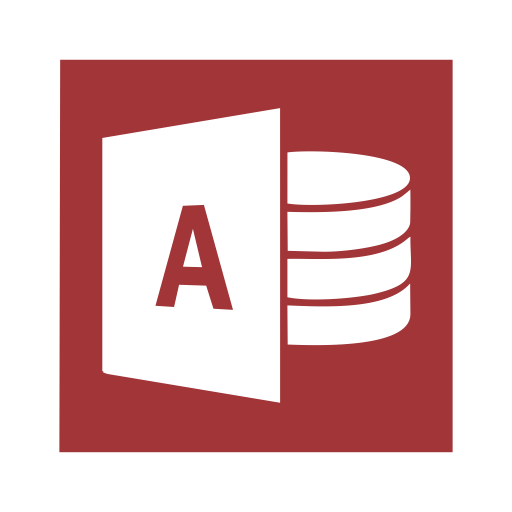 За навчальною програмою 2018 року
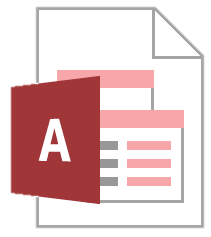 Урок 21
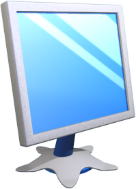 Запитання
Розділ 3 § 3.3
Яка структура таблиці реляційної бази даних? Які об'єкти вона має?
Що таке ключове поле?
Які типи даних використовуються в електронних таблицях; у мові програмування, що ви вивчаєте?
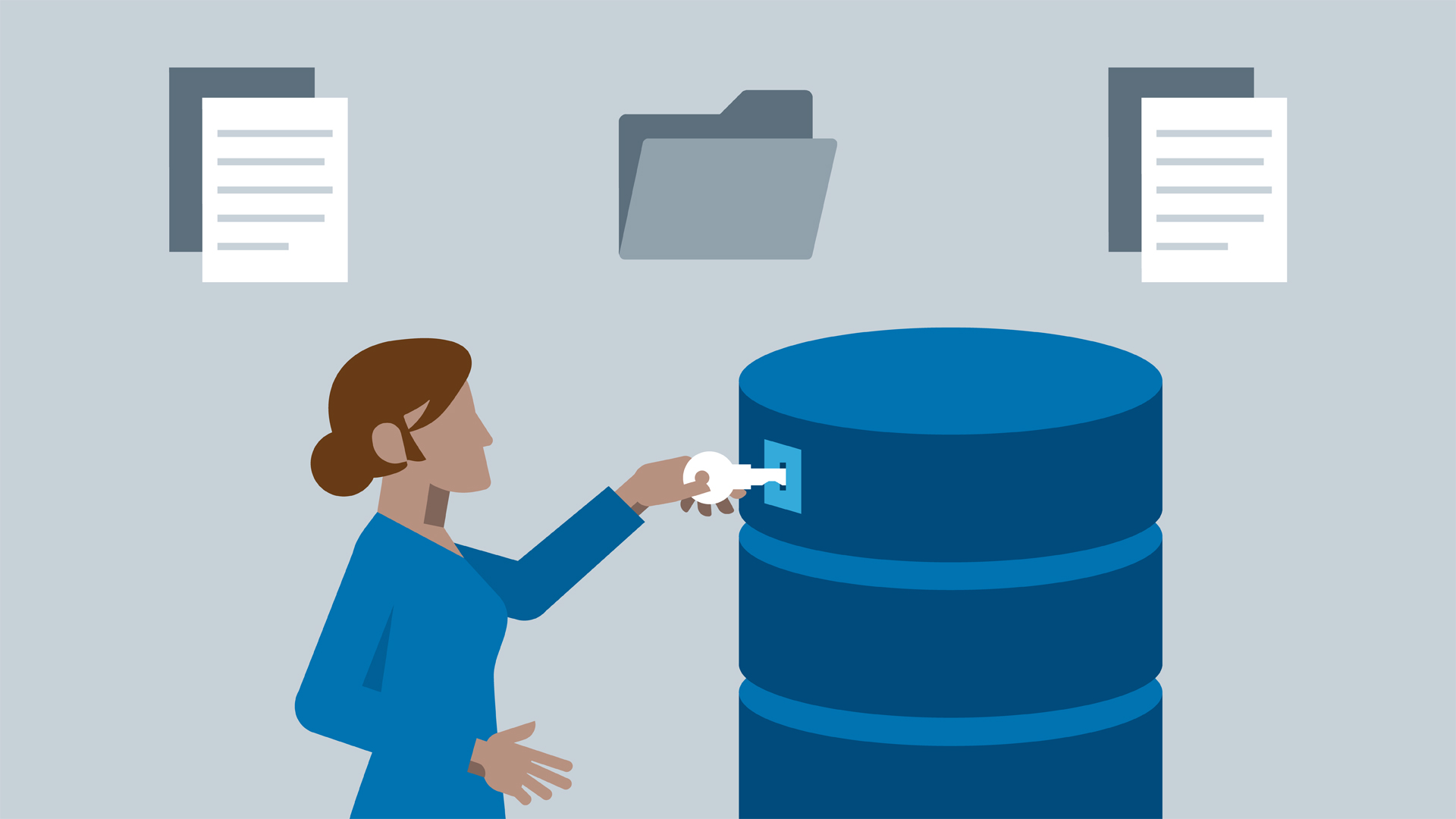 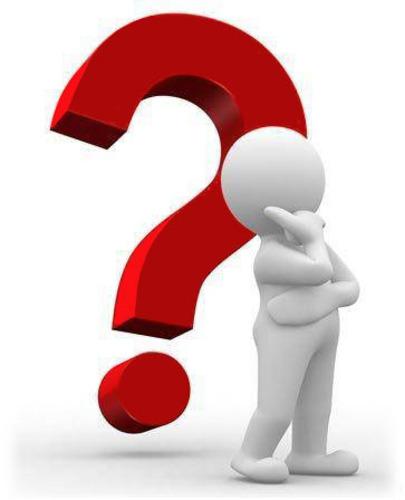 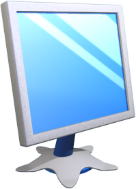 Визначення структури бази даних
Розділ 3 § 3.3
Одним з етапів створення бази даних з використанням однієї із систем управління базами даних є визначення її структури. Тобто потрібно визначити:
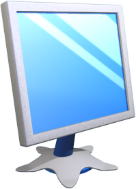 Визначення структури бази даних
Розділ 3 § 3.3
Розглянемо особливості кожного з етапів.
Для визначення кількості таблиць, що створюватимуться в певній базі даних, треба визначити, множини яких об'єктів будуть описуватися в ній.
Наприклад, у базі даних, що буде використовуватися для складання розкладу занять у школі, потрібні такі множини об'єктів:
множина класів (5-А, 5-Б, 6-А,..., 11-В);
множина приміщень для занять (кабінет № 11, лабораторія № 23,..., спортивна зала № 1);
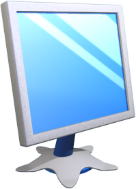 Визначення структури бази даних
Розділ 3 § 3.3
(Продовження…)
множина учителів (Павленко В.Г., Решетняк В.Ф.,..., Яковенко Т.М.);
множина уроків (перший, другий, ..., восьмий);
множина навчальних днів (понеділок, вівторок,..., п'ятниця);
множина навчальних предметів (алгебра, інформатика,..., українська література, фізика).
Як правило, кожна множина однотипних об'єктів подається в базі даних окремою таблицею.
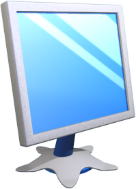 Визначення структури бази даних
Розділ 3 § 3.3
На другому етапі потрібно встановити, які властивості об'єктів визначених множин обов'язково повинні бути враховані у цій базі.
Наприклад, для об'єктів множини класів такими властивостями будуть назва та кількість учнів. У разі поділу класу на підгрупи під час вивчення деяких предметів можуть додаватися властивості — кількість учнів у першій підгрупі та кількість учнів у другій підгрупі.
Ці властивості будуть визначати імена полів (стовпців) у базі даних.
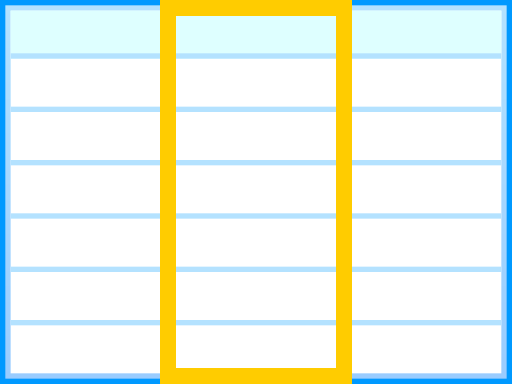 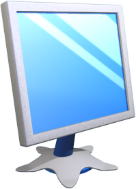 Визначення структури бази даних
Розділ 3 § 3.3
Ключовим полем у цій таблиці може бути поле Назва, тому що значення цієї властивості є унікальними для кожного з елементів цієї множини. Не може бути в школі класів з однаковими іменами.
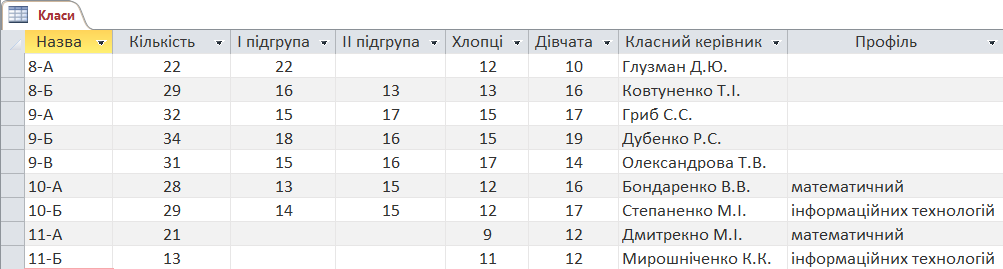 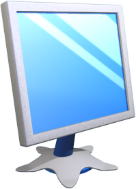 Визначення структури бази даних
Розділ 3 § 3.3
На наступному етапі визначаються типи даних для кожного поля кожної таблиці.
При цьому слід враховувати, що тип даних впливає на швидкість опрацювання даних. Особливості використання типів даних у СУБД Access розглянемо нижче.
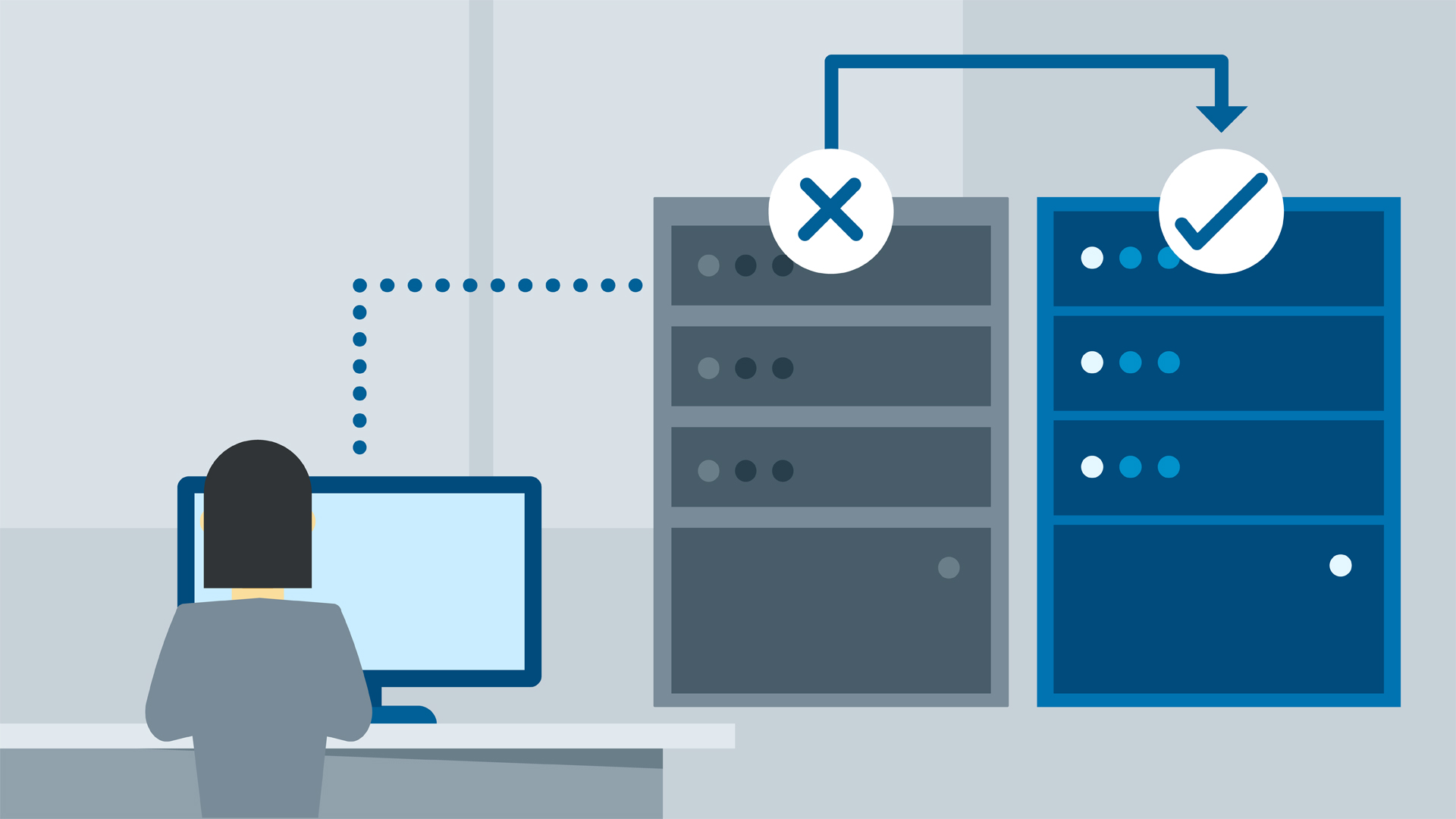 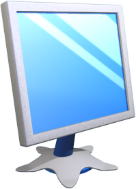 Визначення структури бази даних
Розділ 3 § 3.3
Типи зв'язків між об'єктами таблиць визначаються особливостями застосування бази даних.
Так, між множинами:
приміщень для занять
учителів для певного уроку
та
Потрібно встановити зв'язок «один до одного» (1:1), оскільки не може в одному кабінеті одночасно проводити заняття кілька учителів (за виключенням особливих умов).
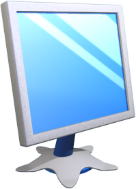 Визначення структури бази даних
Розділ 3 § 3.3
Особливості створення інших об'єктів бази даних розглянемо пізніше:
форм
запитів
звітів
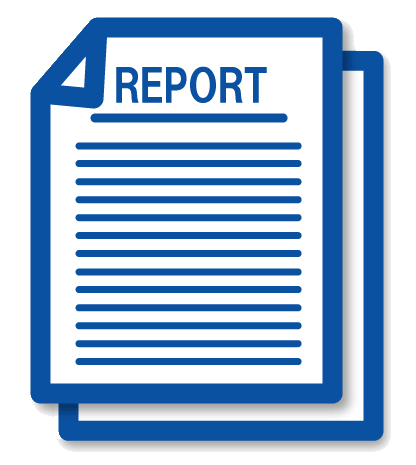 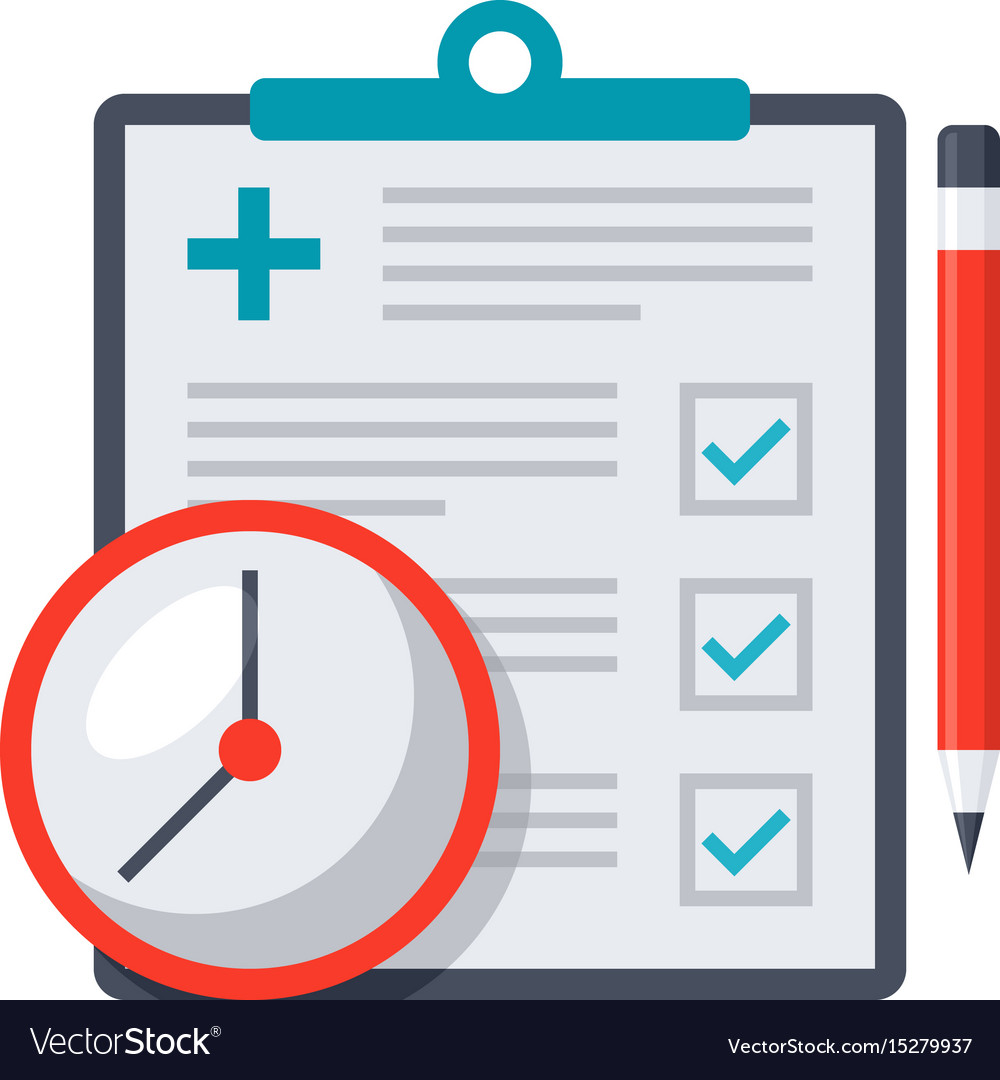 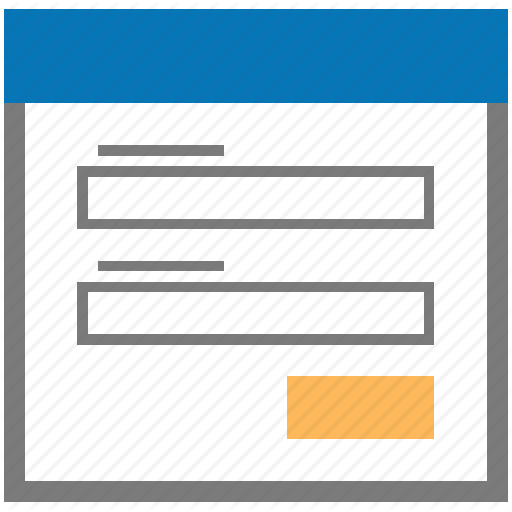 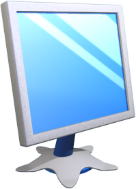 Типи даних у СУБД Access
Розділ 3 § 3.3
Під час уведення даних у поля таблиці слід уводити дані відповідно до того типу, який було запроектовано на етапі створення структури бази даних.
В одному полі бази даних можуть зберігатися дані тільки одного типу.
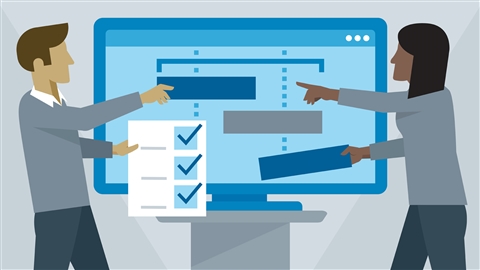 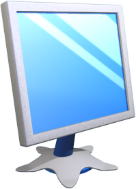 Типи даних у СУБД Access
Розділ 3 § 3.3
Для зберігання даних певного типу в пам'яті комп'ютера використовується різна довжина двійкового коду. Основні типи даних, що використовуються в Access, наведено в таблиці.
Основні типи даних, що використовуються в Access
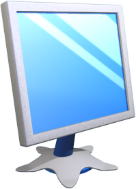 Типи даних у СУБД Access
Розділ 3 § 3.3
(Продовження…)
Основні типи даних, що використовуються в Access
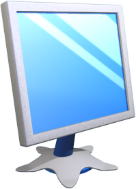 Типи даних у СУБД Access
Розділ 3 § 3.3
(Продовження…)
Основні типи даних, що використовуються в Access
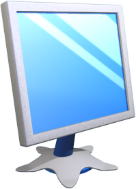 Типи даних у СУБД Access
Розділ 3 § 3.3
(Продовження…)
Основні типи даних, що використовуються в Access
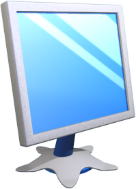 Типи даних у СУБД Access
Розділ 3 § 3.3
(Продовження…)
Основні типи даних, що використовуються в Access
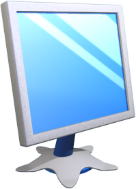 Типи даних у СУБД Access
Розділ 3 § 3.3
Крім наведених у таблиці типів даних, в Access використовують ще два типи поля:
Майстер підстановок
Обчислювальний
Майстер підстановок використовується для полів, у яких значення вибираються з певного списку. У цьому списку значення підставляються з іншої таблиці або зі списку, уведеного користувачем під час визначення типу поля.
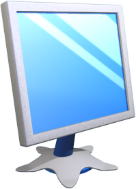 Типи даних у СУБД Access
Розділ 3 § 3.3
Наприклад, список з переліком класів школи з поля Назва таблиці Клас може бути підставлений у поле Клас іншої таблиці — Розклад.
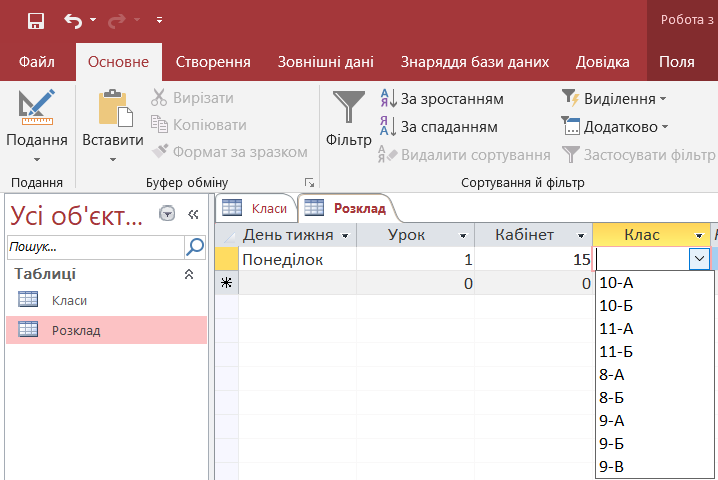 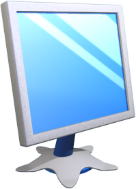 Типи даних у СУБД Access
Розділ 3 § 3.3
Тип Обчислювальний використовується для здійснення обчислень за значеннями з кількох полів бази даних.
Тип поля визначається за типом очікуваного результату обчислень. Можна здійснити операції над числовими (числовий і грошовий формат, формат дати й часу) та текстовими даними, логічними виразами.
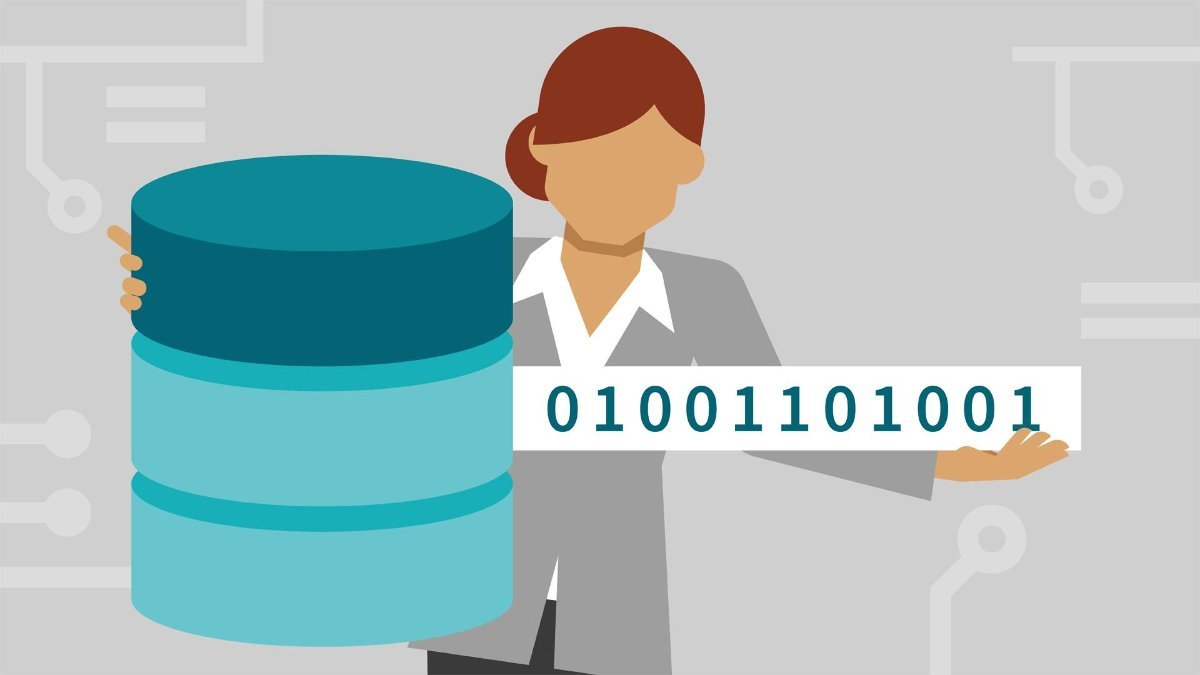 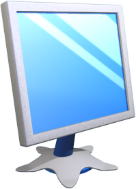 Типи даних у СУБД Access
Розділ 3 § 3.3
Слід зважати на те, що неправильно визначений тип даних для певного поля може призвести до неможливості опрацьовувати певні дані або до їх втрати.
Наприклад, якщо для поля Дата народження буде обрано тип даних Текст, то в подальшому неможливо буде виконувати математичні операції над даними із цього поля:
визначити вік особи на поточний момент часу
порівняти вік різних осіб тощо.
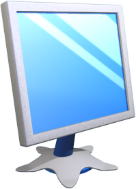 Типи даних у СУБД Access
Розділ 3 § 3.3
Під час змінення типу даних у відповідному полі усі вже введені дані, як правило, буде втрачено та доведеться їх вводити знову.
Що менше обсяг даних, то швидше відбувається опрацювання даних. Тому під час проектування баз даних намагаються мінімізувати обсяги даних за рахунок раціонального використання даних різних типів.
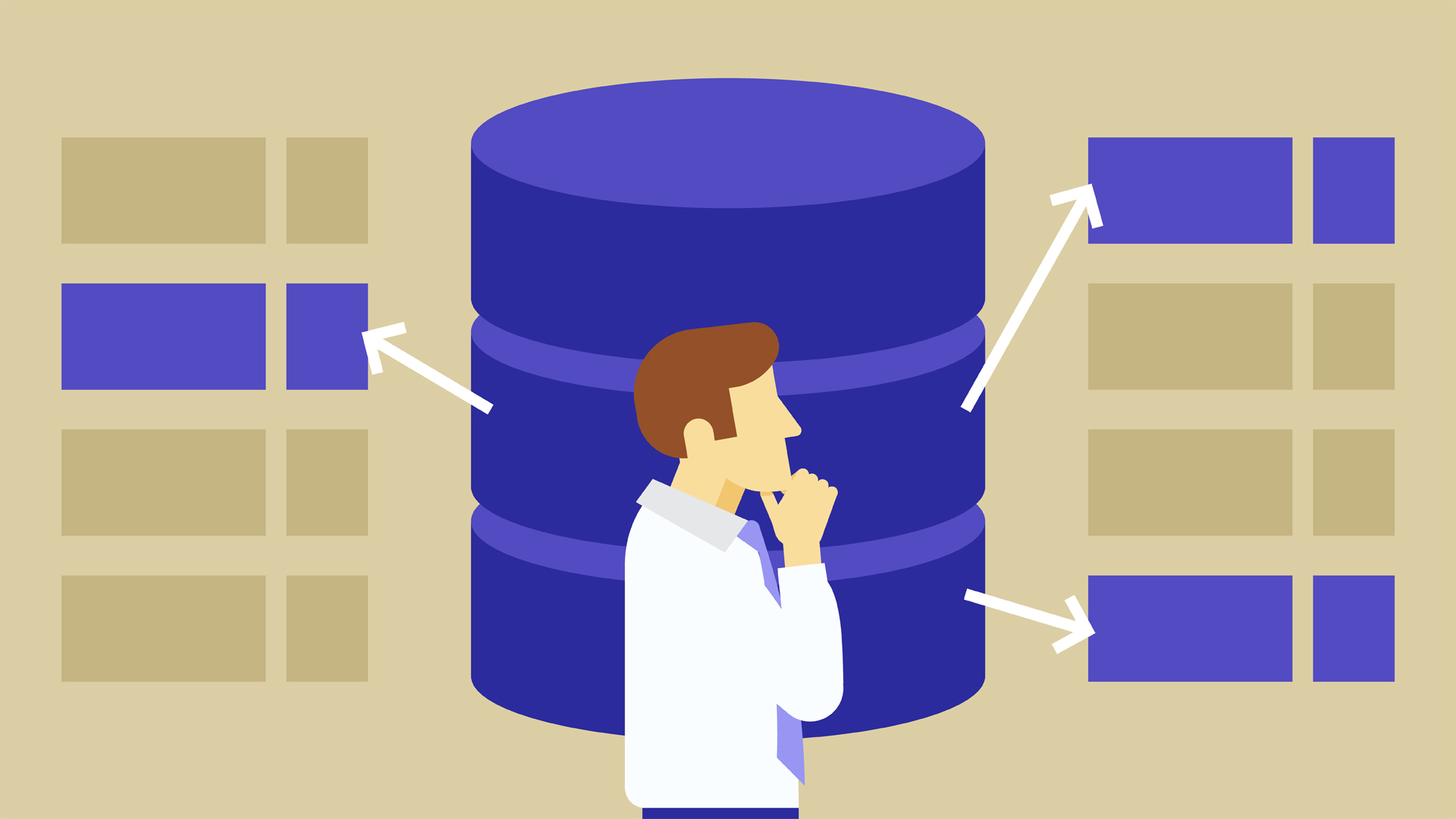 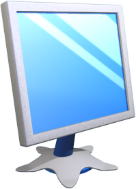 Дайте відповіді на запитання
Розділ 3 § 3.3
Які способи створення таблиць бази даних ви знаєте?
Яке поле створюється автоматично під час створення таблиці? Який тип даних цього поля?
Які типи даних використовуються в Access?
Що таке Майстер підстановок? Для чого його використовують?
Чому в базах даних використовують різні типи даних? Чи не можна всі типи даних звести до одного, якогось універсального?
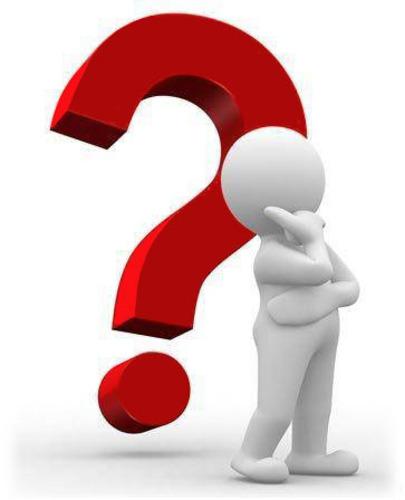 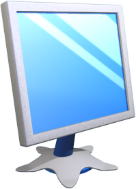 Домашнє завдання
Розділ 3 § 3.3
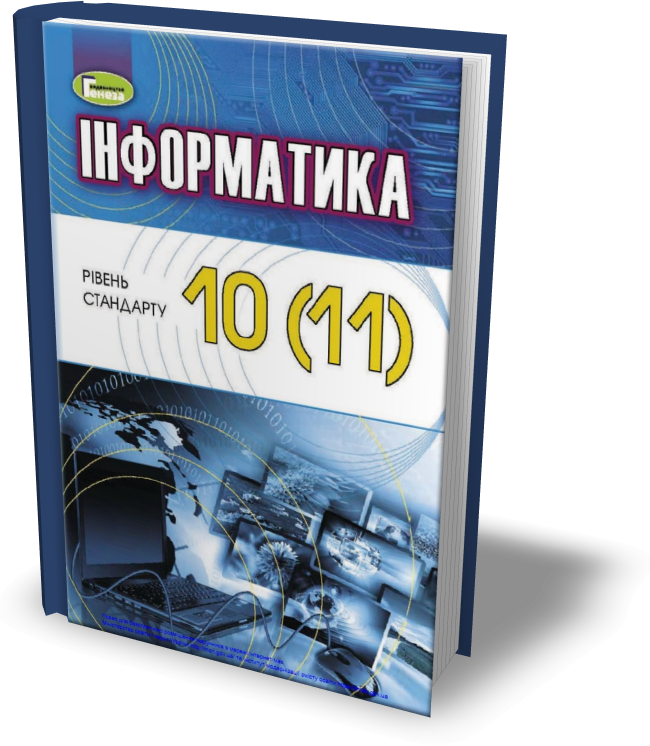 Проаналізувати
§ 3.3, ст. 87-90
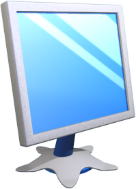 Працюємо за комп’ютером
Розділ 3 § 3.3
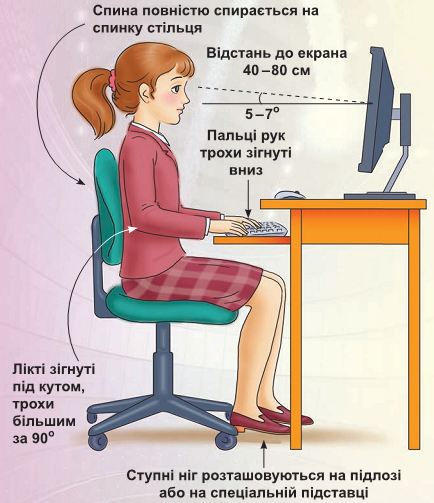 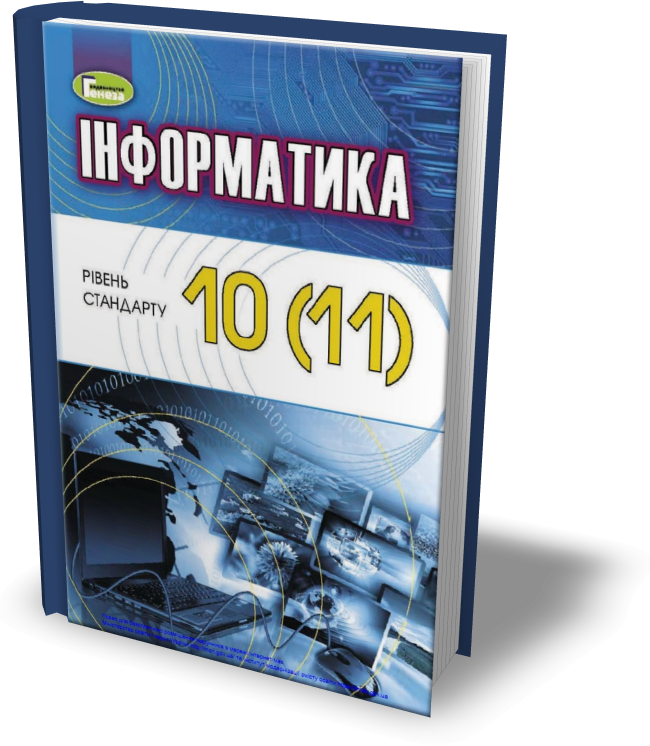 Сторінка
94-95
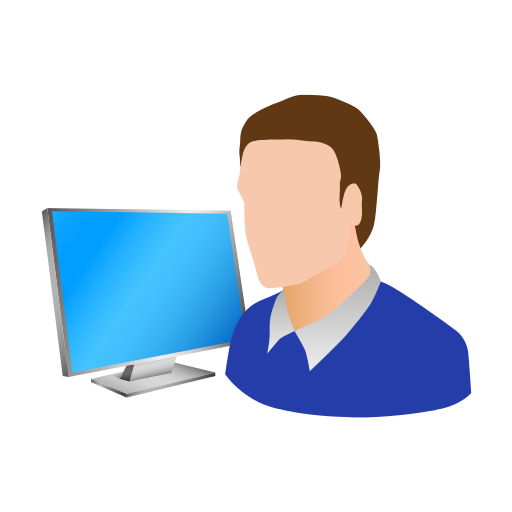 Дякую за увагу!
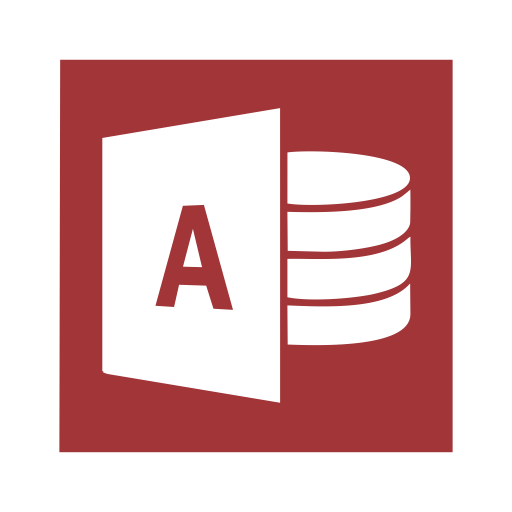 За навчальною програмою 2018 року
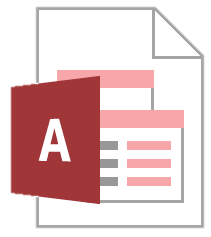 Урок 21